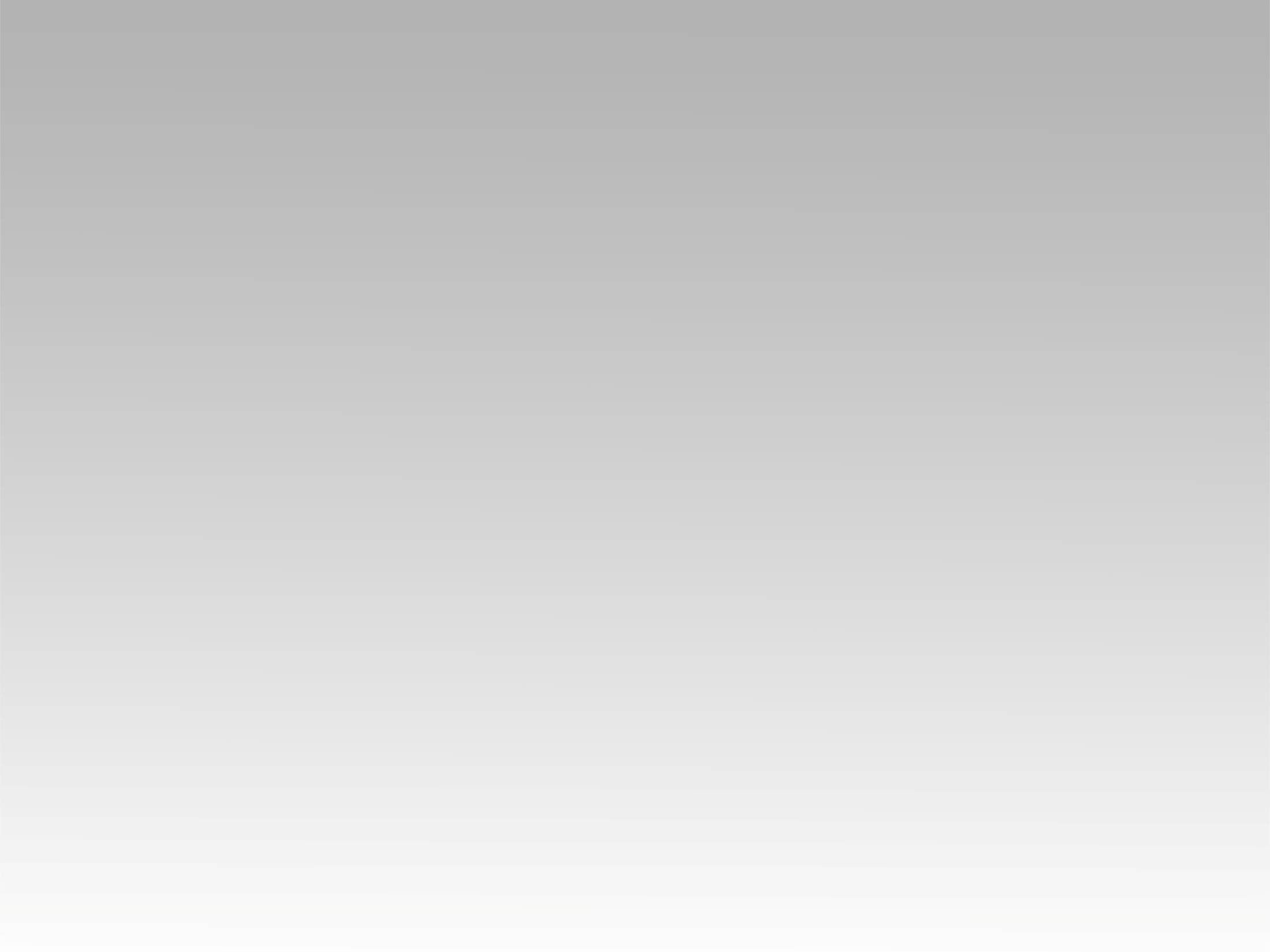 ترنيمة
ربي قام قام قام
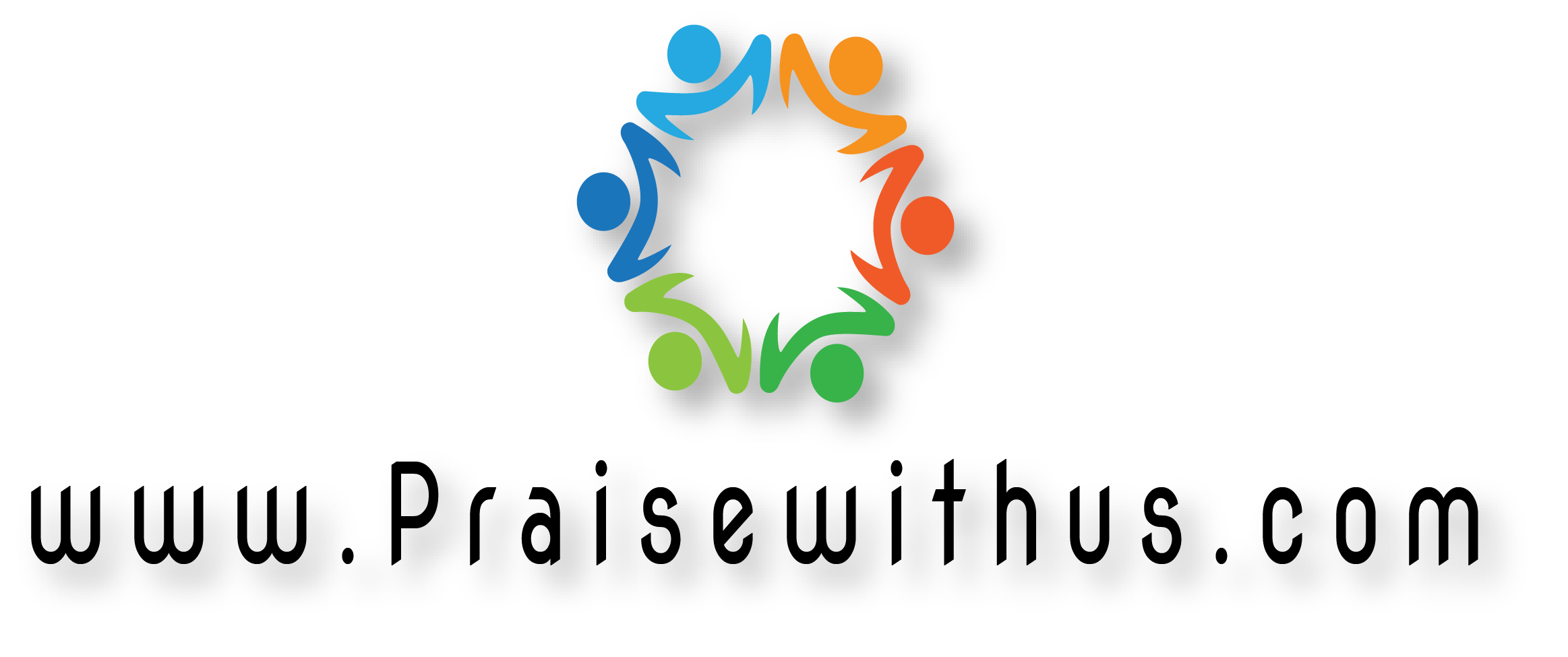 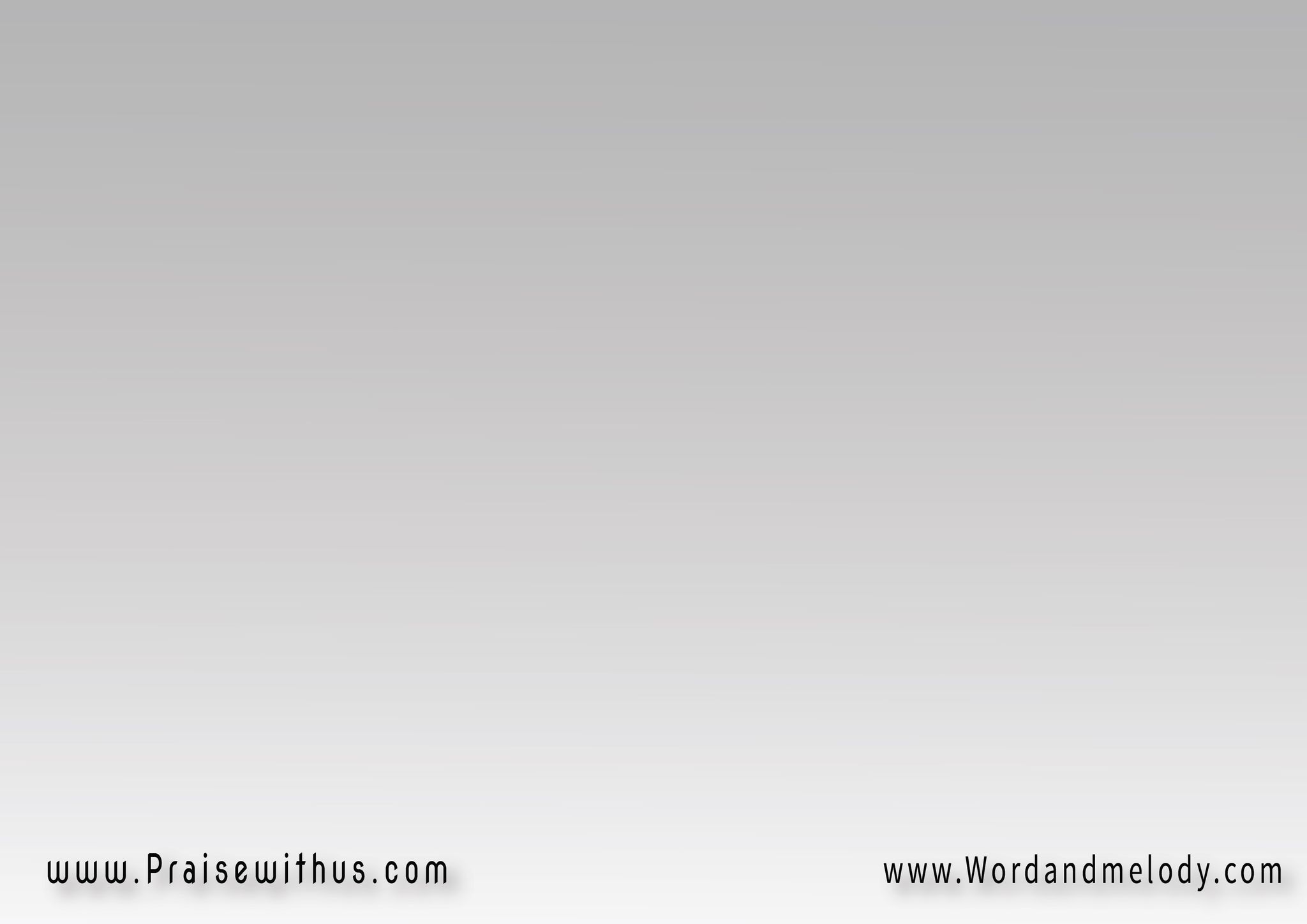 ربي قام قام قام  ربي يسوع قام
خبر هام هام هام  ربي يسوع قام

"Raby kam kam kam! Raby Yasou’ kam.
Khabar ham ham ham! Raby Yasou’ kam."

"My Lord rose, rose, rose! My Lord Jesus rose.
Important news, news, news! My Lord Jesus rose."
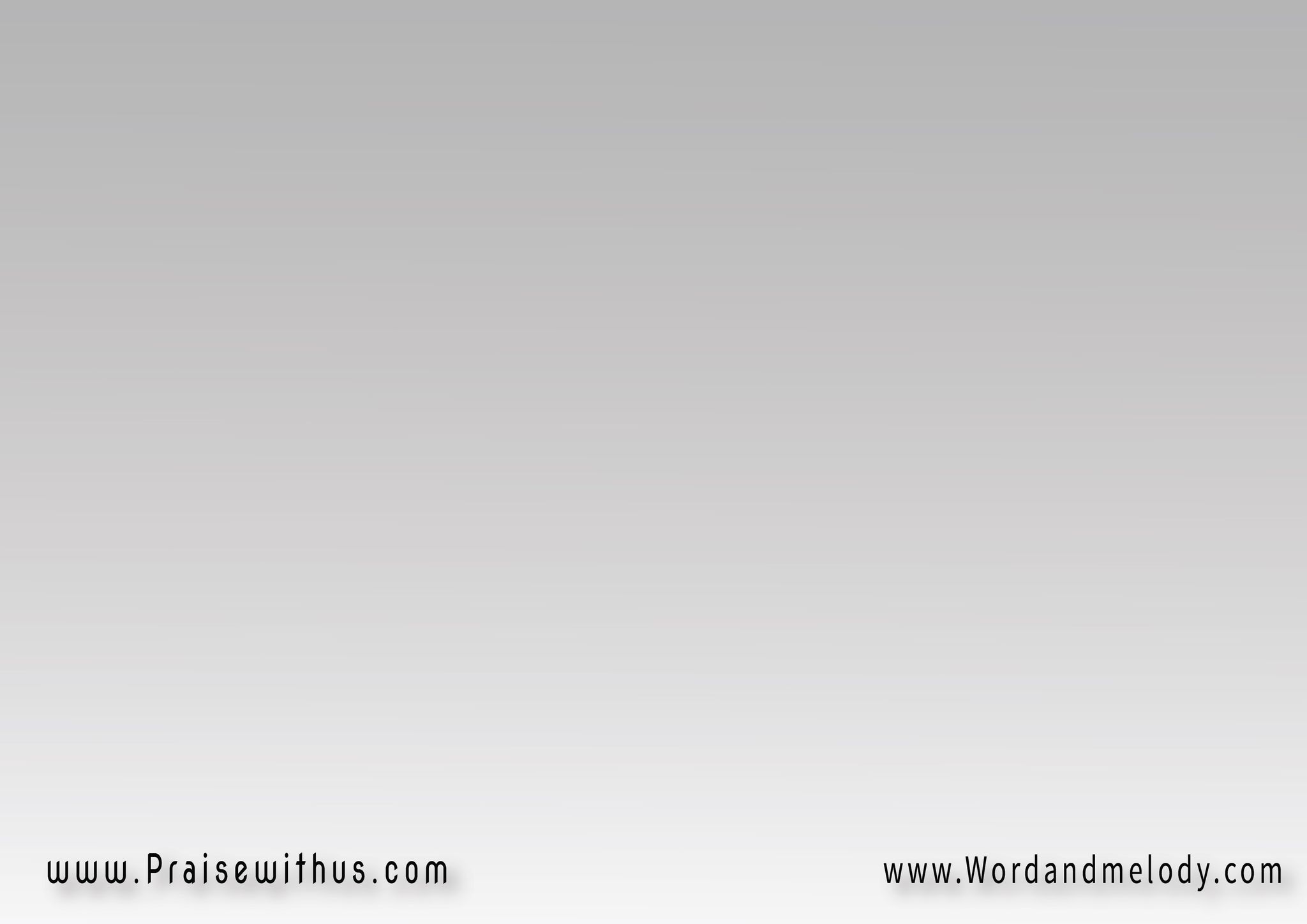 بحتفل طول حياتي  ربي إداني سلام
دا مش عيد ييجي ويخلص لكن طول الأيام

"Bahtifel tool hayaty Raby edany salam.
Da mesh eed yeegi weykhlas,
 laken tool el-ayam."

"I will celebrate all my life my Lord gave me peace.
This isn’t a holiday that comes and goes,
 but every single day."
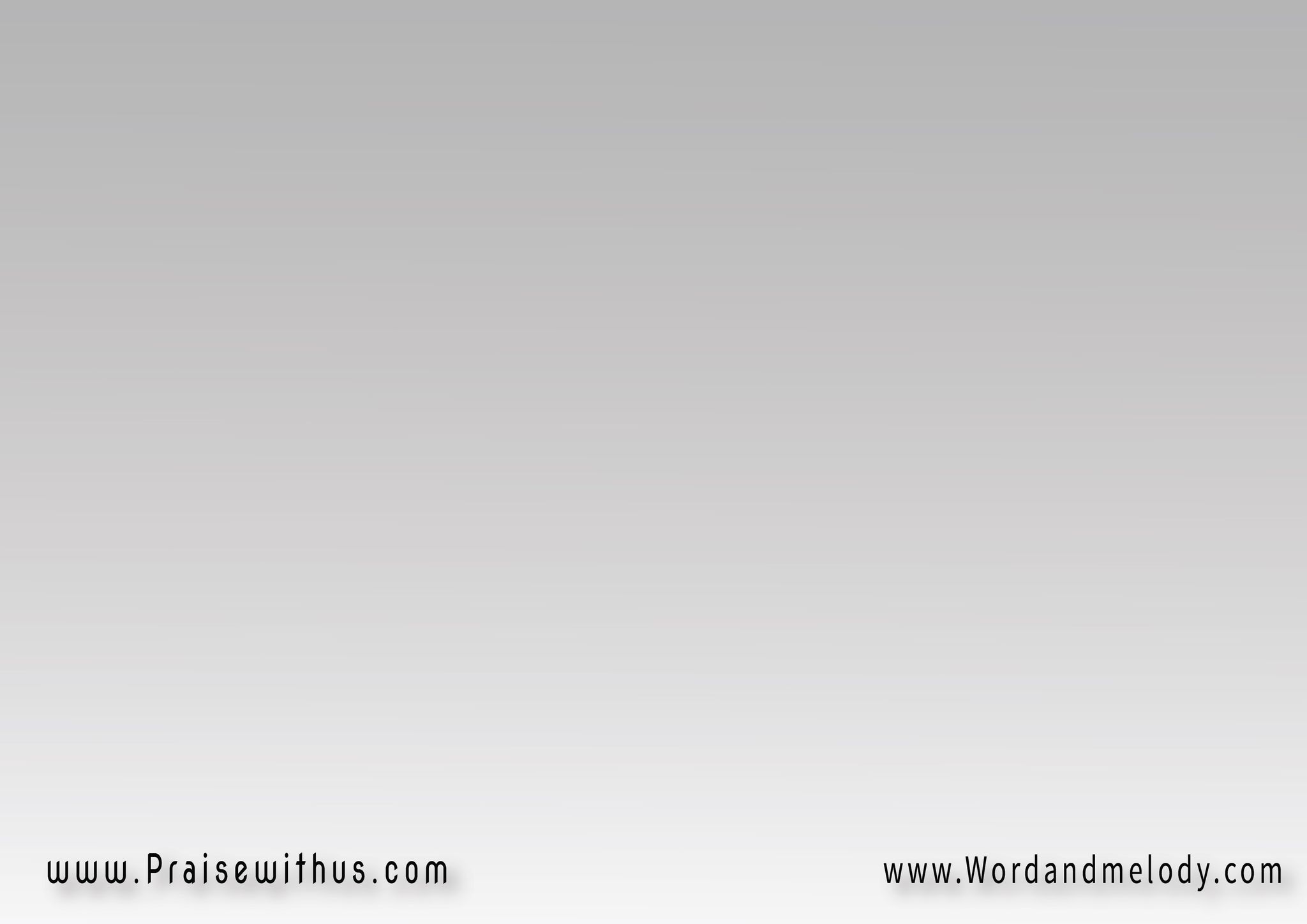 شكراً علشان إنت أنقذتتي  شكراً علشان إنت جملتني
شكراً عالحرية دايمًا من الخطية شكرا ليك فادي فرحتني

"Shokran alashan enta ankaztny,
Shokran alashan enta gamaltny,
Shokran ala alhoreya dayman men el-khatya,
Shokran leek Fady farhatny."


"Thank You because You saved me,
Thank You because You beautified me,
Thank You for the freedom, always from sin,
Thank You, my Redeemer, You made me happy."
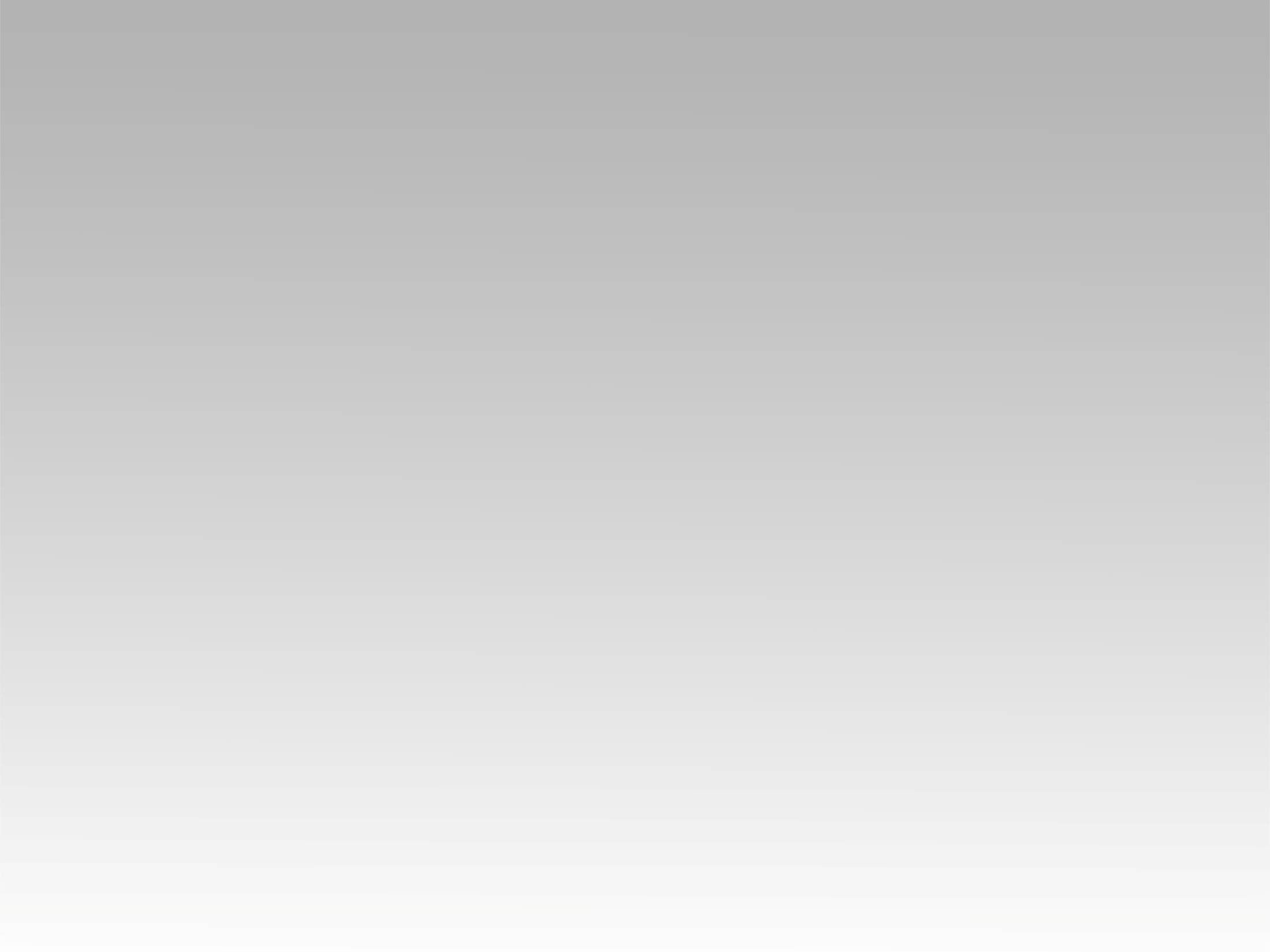 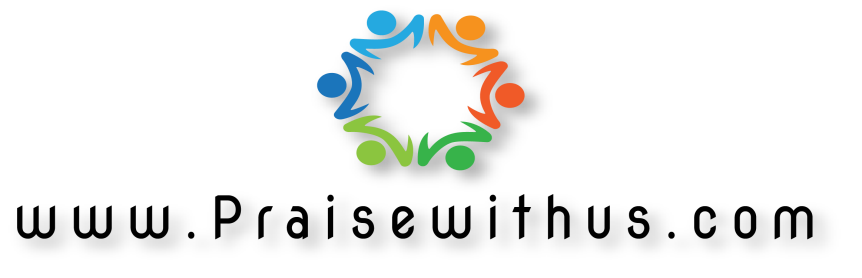